ASE Annual Conference:Key messages to support development
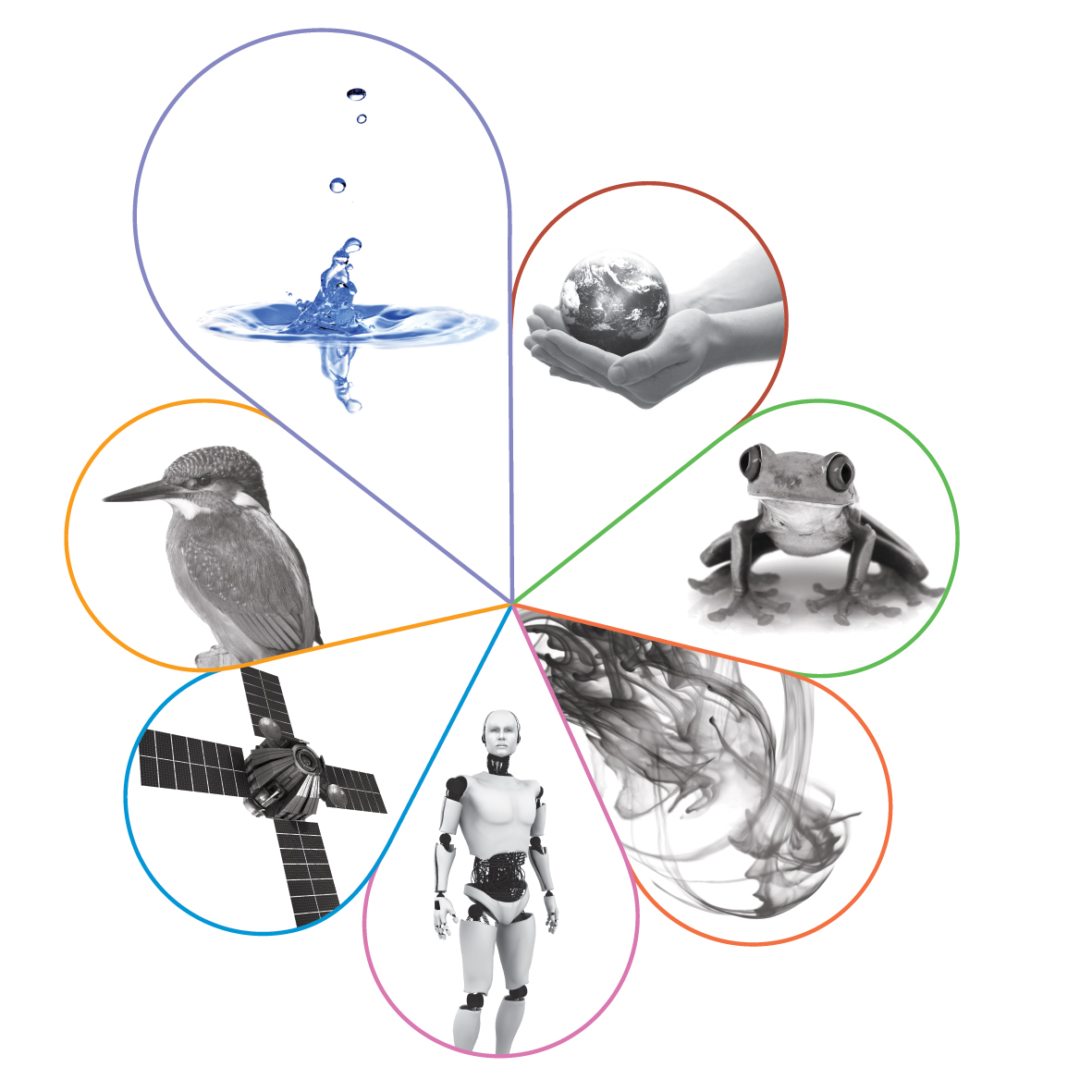 Julian Clarke and Elise Reece
Spring 2020
Welcome
2
Copyright © AQA and its licensors. All rights reserved.
This meeting will be recorded
Exam boards have an Ofqual requirement to record event audio.

Recordings are kept for the lifetime of the specification and not shared as an accompaniment to session resources.

The recording will begin now.
3
Copyright © AQA and its licensors. All rights reserved.
Outline of the session
2019 Outcomes, entry patterns and grade boundaries 
Information in AQA Insight reports
Key areas of challenge:
practical skills
maths
extended response
knowledge and understanding
Entry Level Certificate
Looking ahead…including key questions for mock analysis?
4
Copyright © AQA and its licensors. All rights reserved.
How did your students get on?
What information did you gather from students after the exams?
How did you use this?
Have you used ERA to identify the weaknesses and strengths demonstrated by your students?
If so:
how have you used this information to support them after their GCSEs
how have you used this information to review your delivery of the secondary science curriculum?
5
Copyright © AQA and its licensors. All rights reserved.
Provisional GCSE results summer 2019
jcq.org.uk/examination-results/gcses/2019
*Combined Science numbers are double-counted
6
Copyright © AQA and its licensors. All rights reserved.
[Speaker Notes: Here are the provisional national figures for this summer’s GCSEs, taken from the JCQ website.  The numbers are from the England only section, not ‘All UK candidates’ as there are still some qualifications out there that use the A* to G grading, which are not relevant here (WJEC and CCEA).

By double counting we mean that because it is two grades, the number of entries is doubled to reflect that (so the actual number of students sitting the award is 389 313)

Grade 9 percentages not reported

The figures in brackets are for the equivalent grades in last year’s papers. Combined science numbers are of course 1-1, 4-4, 7-7

Predicted outcomes for this summer were based on the mean KS2 results and the average of all Awarding Bodies’ outcomes in June 2018 for the linear GCSE (16 year olds).  This is the same for all ABs, so the standard we are working to is the same.  The predictions showed that this summer’s cohort was not significantly different in ability than last year’s.

Proportion of students achieving a Grade 7 increased by 0.8% in Biology, 0.8% in Chemistry and 1.3% in Physics.
Proportion achieving a Grade 4 also increased, although by a smaller amount.]
Provisional AQA GCSE results summer 2019
7
Copyright © AQA and its licensors. All rights reserved.
[Speaker Notes: AQA’s results – combined science covers both specs – trilogy basically matches these numbers as it makes up the majority of the entry. Synergy outcomes are weaker as the cohort entered has a weaker prior attainment on average. 

Grade 9s of note

https://www.gov.uk/government/news/guide-to-gcse-results-for-england-2019]
GCSE Sciences: Question paper delivery
No security breaches this summer.
No question paper errors.
Allowances made last year to prevent large proportions of Higher Tier students failing no longer in place:
Higher Tier allowed grade 3 (separate sciences) and grade 4-3 (combined sciences) set as intended this summer
no grade 3-3 on Higher Tier Combined Science.
8
Copyright © AQA and its licensors. All rights reserved.
[Speaker Notes: Some AQA GCSE Science information here about this summer:

BP1 – (despite a couple of scares on Twitter).  This will have had an impact on grade boundaries for Trilogy Chemistry 1F and for Trilogy Foundation Tier subject award in particular
BP2 – papers were error free (although we fielded a number of queries about some questions)
BP3 – This is what Ofqual said would happen.  Tier of entry shift towards F tier on all GCSE Sciences (more on this on next slide) seems to have been instrumental in mitigating the impact of this on outcomes – centres clearly listened to our messaging and took action to appropriately tier students
BP4 – this means that these grades were set at half a grade boundary width below the Grade 4 or Grade 4-4 respectively]
AQA GCSE entry patterns 2019
9
Copyright © AQA and its licensors. All rights reserved.
[Speaker Notes: These are AQA-only data to show how the entries for the tiers were split.  Percentages are approximate. Last year’s figures are in brackets. 

Tiering decisions were again fluid right up to the final possible date for changing.

Difference in tier entries from last year is noticeable  - about 5% for Trilogy, slightly less for separates (most notable for Chemistry: 4%). Synergy although higher than Trilogy anyway there was a shift of 6% to F tier compared with last year.

If we look at the percentages of students getting a U on the Higher tier:
Combined Science Trilogy: this year the number was 2.7%.  Last year (which included the extended 4-3 boundary) was 4.2%.  If we had not done that, it would probably been nearer 7%. 
Combined Synergy: this year was 6.7%,  Last year (including the extended 4-3) was 9.5%. Would probably have been nearer 13 or 14%
Biology: this year getting a 


Clearly indicating that tiering decisions have been correct this year.

Need to sit the paper entered for, otherwise if the mistake is repeated on a second paper it becomes malpractice.]
Grade boundaries
Grade boundaries are set to maintain standards.
Grade boundaries vary from one year to the next:
Biology: boundaries increased on both tiers
Chemistry: Higher Tier boundaries decreased slightly
Physics: boundaries increased at top end of Higher Tier
Combined Trilogy: all boundaries lower than 2018
Combined Synergy: lower at top end of Higher Tier
Notional grade boundaries are all quite similar.
Use 2019 boundaries when analysing mocks.
10
Copyright © AQA and its licensors. All rights reserved.
[Speaker Notes: Don’t dwell on this slide, as the reasons for grade boundaries changing are many, and impossible to unpick or simplify. 
Main thing to emphasise is that we are carrying the standard forward from last year and the boundaries are set to ensure this.
Do expect to see some variation year on year. 
Lower grade boundaries this year reflect the performance on this year’s papers and the need to the maintain standard from last year
Overall drop in Combined science Foundation tier expected because the 27 marks given to all students in 2018 on the breached C1F
The notional grade boundaries for each paper in 2019 are all quite similar (except Physics Paper 2 Grade 4) 
Teachers need to be aware of changes in grade boundaries when grading mocks and therefore making tier of entry decisions: don’t use 2018 figures, go off grade you think students are working at.
 
 
Some background information if there is discussion
The change in entry from H to F was expected to have some effect on the marks:
potentially more slightly able students taking F Tier, so we would expect an increase in mean marks on the F papers
Also, weaker students removed from H papers so would expect to see a rise (or at least no fall) in mean on HT papers. 
What did we actually see?
 
Biology means:
1F mean up (about 8 marks), 2F slightly down on 2018.
1H mean up (also about 8 marks), but 2H slightly down
Chemistry means:
Foundation paper means up slightly (1F by 2, 2F by 4)
1H very slightly up (less than a mark), 2H very slightly down (less than a mark)
Physics means:
Foundation paper means up (1F 3 marks, 2F by less than a mark) 
1H up by 8 marks, 2H no change
 
Trilogy means:
Foundation
Overall drop in Foundation tier mean expected because of the 27 marks given to all students in 2018 on the breached C1F.
Biology Foundation means very similar to last year
Chemistry Foundation both down (1F by 9: expected, 2F  by 3 marks)
Physics 1F small rise on last year (less than a mark), 2F drop of nearly 5 marks
 
Higher
B1H slight drop (less than a mark), B2H increase of nearly 8 marks
C1H mean up 4 marks, C2H mean down 5 marks
P1H mean down 5 marks, P2H mean down 1 mark]
2019 grade boundaries
Grade boundaries are set using a mix of statistics and expert judgement. 

Our Centre for Education Research and Practice (CERP) use a range of statistics to make predictions that suggest the most appropriate grade boundaries. 

The statistical evidence considers the prior attainment of the given cohort as well as the distribution of marks. Senior examiners then review a script sample to confirm the statistically recommended marks are sensible for the grade.
11
Copyright © AQA and its licensors. All rights reserved.
[Speaker Notes: Before we consider the GCSE grade boundaries set in summer 2019, it is important to remember that Grade boundaries can only be set after marking has taken place and that they describe how a particular cohort performed on the particular papers set in a particular year. 

Grade boundaries will go up or down depending upon the relative ability of the cohort compared to previous years and the ease with which students responded to the particular questions set in that year. 
Many factors impact on the relative performance of a student and grade boundaries are not transferable between papers, cohorts or specifications.

Grade boundaries are set to maintain standards using comparable outcomes, a process about which you can find more detail on the AQA and OfQual websites.]
2019 grade boundaries
Boundary setting is overseen by Ofqual. To find more grade boundaries and learn how they are set, visit: aqa.org.uk/exams-administration/results-days/grade-boundaries-and-ums

Please remember that grade boundaries:
can only be set after the scripts for those students taking the exam have been marked
can go up or down depending upon the performance of the students in that particular year, on those particular papers.
12
Copyright © AQA and its licensors. All rights reserved.
[Speaker Notes: Before we consider the GCSE grade boundaries set in summer 2019, it is important to remember that Grade boundaries can only be set after marking has taken place and that they describe how a particular cohort performed on the particular papers set in a particular year. 

Grade boundaries will go up or down depending upon the relative ability of the cohort compared to previous years and the ease with which students responded to the particular questions set in that year. 
Many factors impact on the relative performance of a student and grade boundaries are not transferable between papers, cohorts or specifications.

Grade boundaries are set to maintain standards using comparable outcomes, a process about which you can find more detail on the AQA and OfQual websites.]
2019 grade boundaries
13
Copyright © AQA and its licensors. All rights reserved.
2019 grade boundaries
14
Copyright © AQA and its licensors. All rights reserved.
Information in Insight Reports
15
Copyright © AQA and its licensors. All rights reserved.
AQA Insight Reports
Highlight key points for each paper
Headlines only
Common areas of weakness across all subjects:
applying practical skills
applying maths skills
extended response
vague and unscientific language
gaps in knowledge
Covered in more detail in Feedback meetings
Use ERA to analyse student performance against skills
16
Copyright © AQA and its licensors. All rights reserved.
[Speaker Notes: GCSEs only
Available on the Assessment Resources tab of each specification page.
For detail on individual questions need to look at the Examiners reports on SKM.
Highlight both things that went well, and areas of weakness.
Many of these themes will be taken up in the Feedback meetings (details of these later) so will only briefly mention some examples here.
 
Briefly mention some of the other common things that students struggled with here – next few slides we go into a little more detail on maths skills, extended response and practical skills.  There is also a short list of some of the knowledge issues that were seen in the booklet (page XXX)

For practical, maths, extended response skills can look more closely at how own students performed against these skill areas by looking at ERA information.
  
We will be looking at assessment of Maths skills in the next Hub.
 
Vague and unscientific language is always a problem
Common instances include
Use of ‘amount’ instead of more defined terms volume, mass – too vague and not usually accepted. You can see an example of this in the booklet (examples 2 and 3)
Unqualified use of ‘it’: often cannot be accepted if it’s not clear what ‘it’ is
 
Gaps in knowledge:
Surprisingly basic stuff students didn’t appear to know. Mention a few instances here but don’t need to go into detail.]
AQA Insight Reports
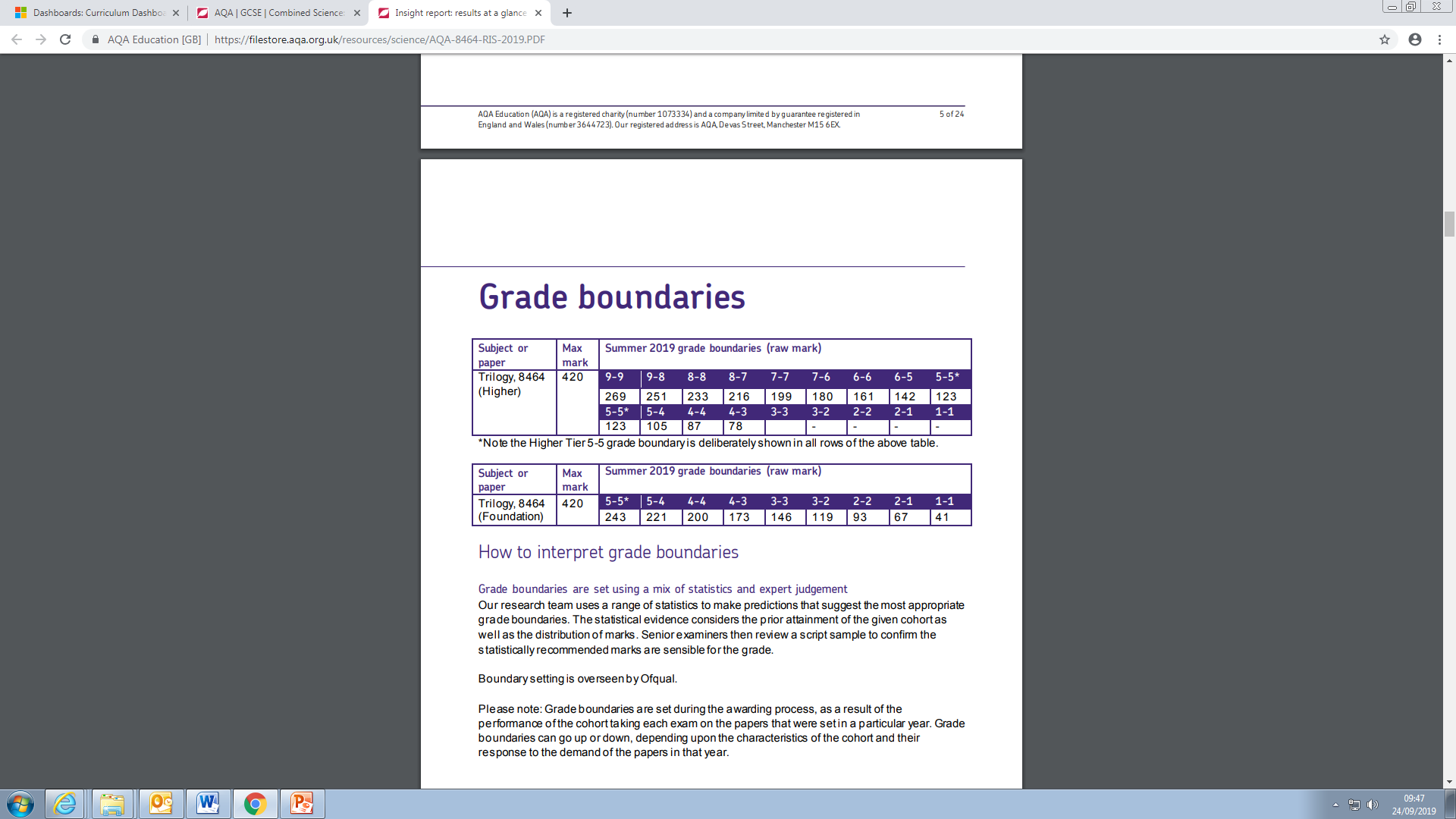 17
Copyright © AQA and its licensors. All rights reserved.
[Speaker Notes: Talk about the difference in demand of marks to achieve crossover grades. There are 252 low demand marks on Foundation tier (only required 243 marks to get a 5-5 overall) – the remaining 168 marks are standard demand.

The 123 marks required for a 5-5 on HT will all be minimum standard demand – and students will see 252 high demand marks aimed at grades 6-9 too. 

We use performance on the common questions to set boundaries that ensure no tier is easier/harder to obtain a crossover grade – these boundaries signify equivalent performance on each tier.]
AQA Insight Reports
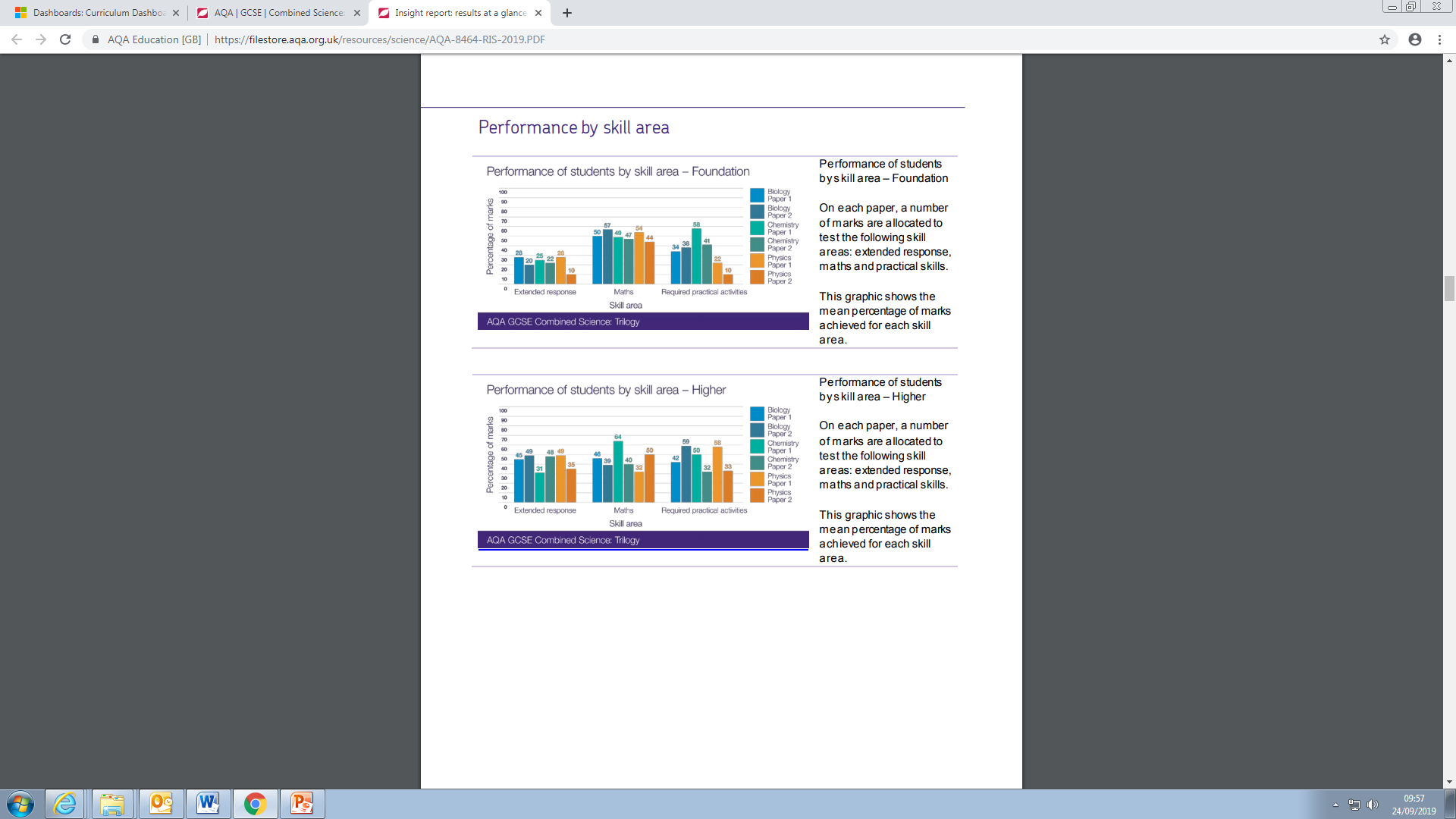 18
Copyright © AQA and its licensors. All rights reserved.
AQA Insight Reports
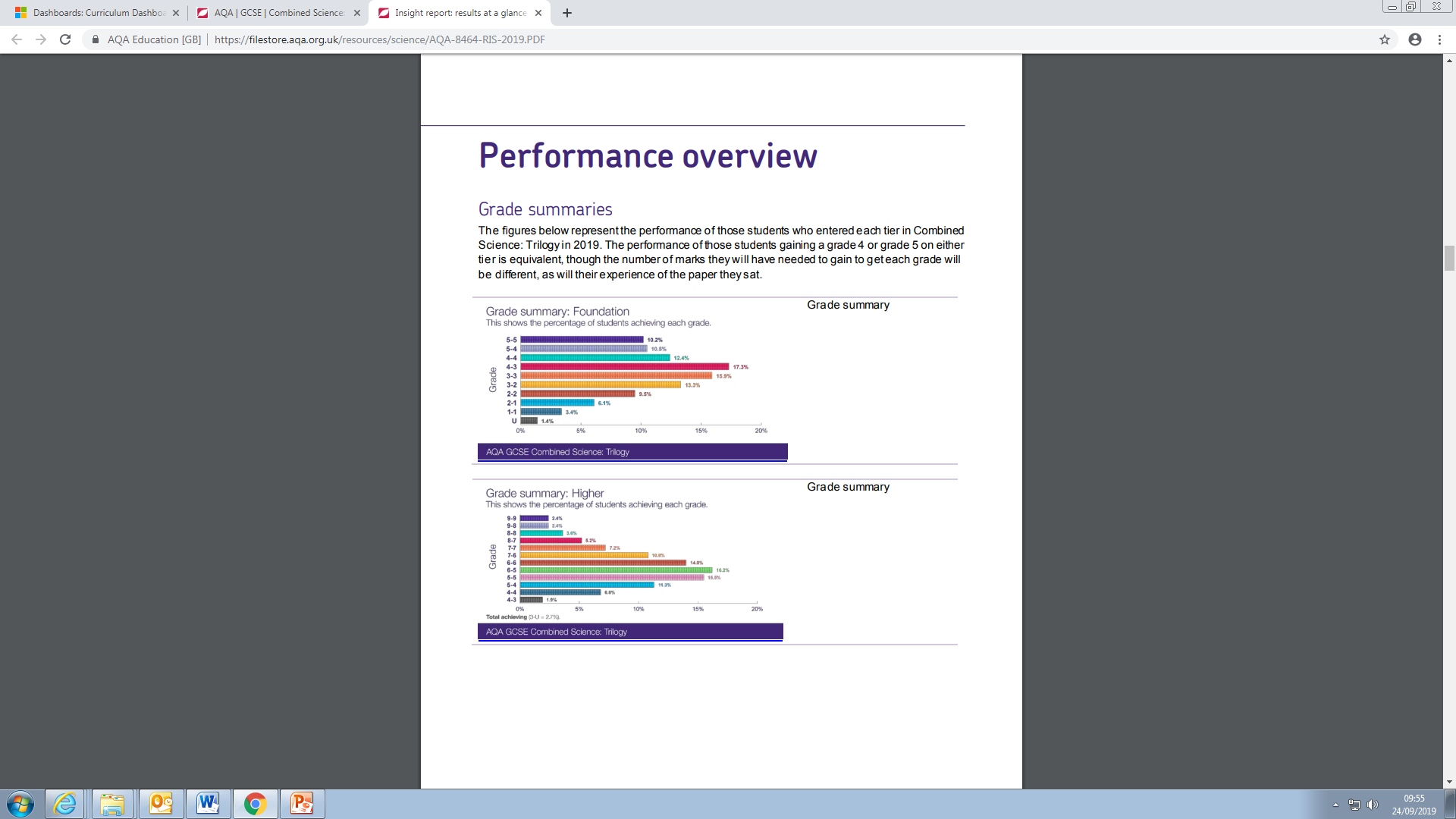 19
Copyright © AQA and its licensors. All rights reserved.
AQA Insight Reports
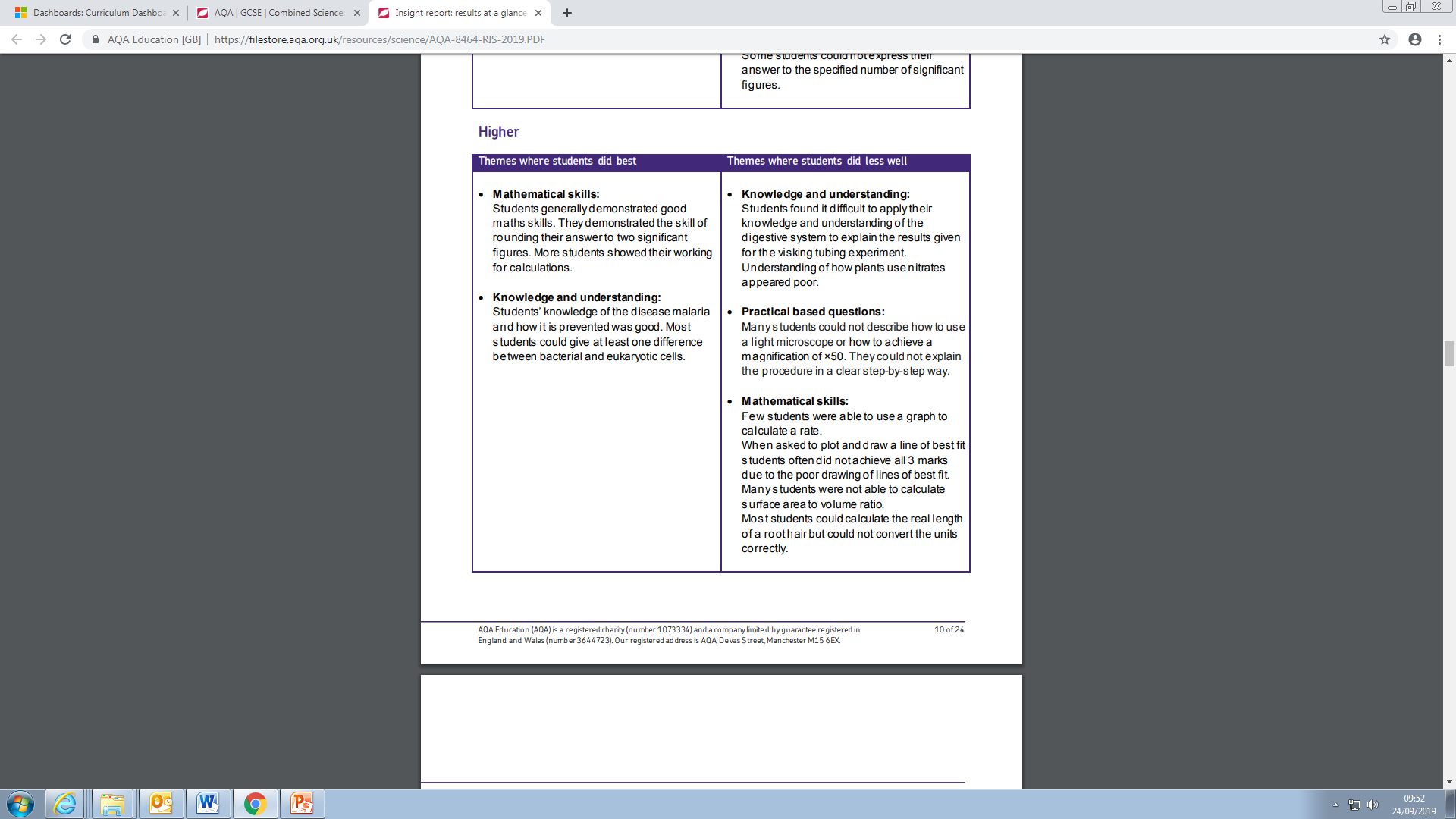 20
Copyright © AQA and its licensors. All rights reserved.
Key areas of challenge
21
Copyright © AQA and its licensors. All rights reserved.
Practical skills: What is the focus of the lesson?
Identifying control variables and independent variables (F and H all three sciences)
Setting up and using equipment correctly eg electrical circuits F and H Q1 1H
Understanding why they are doing things in practical;students know steps of method but not why they are doing them 
Microscopes (F and H)
Random sampling (F)
Method to determine mass of dissolved solids (F and H)
Ripple tank  (F and H)
22
Copyright © AQA and its licensors. All rights reserved.
[Speaker Notes: Set in a different context Food tests exothermic reaction]
Practical skills: What is the focus of the lesson?
Applying the science behind the RP 
biotic and abiotic factors affecting distribution (H)
how dyes separate in chromatography (H) 
current in a resistor varies with Pd across the resistor (H)
Types of errors
23
Copyright © AQA and its licensors. All rights reserved.
[Speaker Notes: Set in a different context Food tests exothermic reaction]
Maths in science
Unit conversion
Surface area: volume ratio 
Percentages on lower demand questions
Chemistry calculations
calculating concentrations
calculating % by mass of O2 in ammonium nitrate given RAM and RFM 
calculating bond energy – OK at this 
calculating number of atoms in 1g of argon using Avogadro constant
24
Copyright © AQA and its licensors. All rights reserved.
Maths in science
FT Constructing graphs: choosing bar or line graphs 
HT Understanding patterns of a graph 
why lines don’t go through the origin 
why results are non linear
25
Copyright © AQA and its licensors. All rights reserved.
Extended response
B1F 6.5/B1H 1.5 Explain – beta blockers effect during exercise AO2
B2F 7.3/B2H 2.3 Describe – carbon cycle 
C1F 7.6/C1H 2.6 Describe a method – temperature change ammonium nitrate in H2O
C2F 7.2/C2H 2.2 Evaluate – carbon footprint from data 
     (nice question)
26
Copyright © AQA and its licensors. All rights reserved.
Extended response
C1H 6.4 Compare – structure and bonding of NaCl and HCl
P1F 7.4/P1H Explain – particle arrangement and movement (simple ideas) 
P2F 7.1/P2H 2.2 Describe – how equipment is used to measure waves
27
Copyright © AQA and its licensors. All rights reserved.
Knowledge and understanding: Biology Combined
B1F
How oxygen enters a single cell  (56% = 0)
How lungs are adapted for gas exchange (81% = 0)
Explain how a root hair is specialised for its function (26% = 2)
Why root cells don’t have chloroplasts (70% = 0)
Type of pathogen which causes malaria  (68% = 0)
How to control the spread of malaria (58% = 0)
Which blood vessel carries deoxygenated blood away from heart (65% = 0)
28
Copyright © AQA and its licensors. All rights reserved.
Knowledge and understanding: Biology Combined
Where are pacemaker cells found in heart (77% = 0 F) (63% = 0 H)
Where does digitalis originate (71% = 0)
Name of the enzyme that digests starch (75% = 0) 
Reagent for starch, sugar (63% = 0)
29
Copyright © AQA and its licensors. All rights reserved.
Knowledge and understanding: Biology Combined
B2F
Naming biotic factors (77% = 0)
Name of the chemical genetic material is made from (86% = 0)
Name of the entire genetic material of an organism  (93% = 0)
Combination of the sex chromosomes for male and female (68% = 0)
30
Copyright © AQA and its licensors. All rights reserved.
Knowledge and understanding: Biology Combined
B1H
Two differences between bacterial cells and eukaryotic cell (64% 1 or less)
How nitrates ions are used for plant growth (80% = 0)
31
Copyright © AQA and its licensors. All rights reserved.
Knowledge and understanding: Chemistry Combined
C1F
Working out number of protons and neutrons given mass and atomic number (30% = 0, 30% = 1)
Understanding, if outer electron shell is full, it’s unreactive (67% = 0)
Formula of the ions in sodium chloride (89% = 0)
State symbol of oxygen at room temperature and ammonium nitrate (88% and 94% = 0)
Colour of UI for nitric acid and ammonia solution (49% = 0 28% = 1)
32
Copyright © AQA and its licensors. All rights reserved.
Knowledge and understanding: Chemistry Combined
C2F
Simple definition of equilibrium in a reaction (82% = 0)
What formulation means F and H (F 58% = 0) (H 70% = 0)
Word equation for complete combustion (55% = 0)
Test for alkenes and result if positive (62% = 0)
Definition of sustainable development (F 49% = 0) (H 82% = 0)
33
Copyright © AQA and its licensors. All rights reserved.
Knowledge and understanding: Chemistry Combined
C1H
How the early periodic table was structured by atomic weight (93% = 0) 
Explaining why elements  have low boiling points (80% = 0)
Understanding electrolysis (Q5) 
Bonding and properties of Sodium, Chlorine (43% = 0)
34
Copyright © AQA and its licensors. All rights reserved.
Knowledge and understanding: Chemistry Combined
C2H
Ionic equation Mg + HCl (94% = 0) 
Test for oxygen (42% = 0)
35
Copyright © AQA and its licensors. All rights reserved.
Knowledge and understanding: Physics Combined
P1F
Mass and atomic number in a symbol for isotope (62% = 0)
Working out half life from a graph (50% = 0)
Penetration power of different types of radiation (61% = 0)
Idea of peer review in scientific journals (69% = 0)
Function of earth wire (53% = 0)
36
Copyright © AQA and its licensors. All rights reserved.
Knowledge and understanding: Physics Combined
P1F
Recall and apply equations at standard demand (P1F 8 marks)
Gravitational field strength, resistance, current, specific heat capacity
Using an equation from the formula sheet (F 74% =0) (H 32%= 0) 
Pressure and molecules (68% = 0) 
Boiling and freezing points (F 72% = 0) (H 49%=0) and reading this off a graph
37
Copyright © AQA and its licensors. All rights reserved.
Knowledge and understanding: Physics Combined
P2F
Weight represented by an arrow (77% = 0)
Changes in GPE and KE during movement (70% = 0 ) 
Why microwaves in electromagnetic spectrum are useful (94% = 0)
Interpreting Velocity time graphs (Q6)
38
Copyright © AQA and its licensors. All rights reserved.
Knowledge and understanding: Physics Combined
P1H
Difference between AC and DC (54% = 0)
Calculating the total resistance in a circuit (84% = 0)
Circuit symbol for a thermistor (62% = 0)
Detecting radiation (Q6)

P2H
Transverse waves (76% = 0) 
Total momentum (60% = 0) 
Simple motor (76% = 0) 
Light refracts from air – glass (73% = 0)
39
Copyright © AQA and its licensors. All rights reserved.
Entry Level Certificate
40
Copyright © AQA and its licensors. All rights reserved.
Key messages
2019 was the second year of the assessment of the new ELC specification.

Most schools followed the guidance provided on the website, but some are still making use of resources and forms relating to the old specification, resulting in additional work at short notice.

Further details of strengths and weaknesses can be found in the Examiner’s report, published on the Secure Key Materials website.
41
Copyright © AQA and its licensors. All rights reserved.
Examiner’s report – investigations (1 of 2)
It is evident that a number of centres are co-teaching ELC with the Trilogy specification and, therefore, submitted TDAs based on the Required Practicals for the Double Science programme. These are, as stated, practicals, not investigations. Care needs to be taken that the practical is adapted so that it does allow ELC students to demonstrate achievement in all the Skill areas, particularly in Skill areas A, C and D. The work must also be part of the ELC specification eg Hooke’s Law is not required for ELC and cannot be submitted.
42
Copyright © AQA and its licensors. All rights reserved.
Examiner’s report – investigations (2 of 2)
It is important that any TDA is designed so that all the criteria for the Skill Areas can be addressed within the capability of the students. Some centres carried out investigations which had several independent variables so it was very difficult for students to understand what they were doing or to draw any conclusions; a single independent variable should be the aim.
43
Copyright © AQA and its licensors. All rights reserved.
Unit Award Scheme support for ELC
If your learners need a little more support achieving the ELC in science, then AQA’s Unit Award Scheme (UAS) can offer a step by step approach to gaining the qualification. The scheme is based around learners being rewarded with a certificate for each unit they successfully complete. We have written units that link to the ELC science (5960) specification. A learner can complete as many or as few UAS units as they are able.
To find out more, including training and cost implications, follow the link to the UAS pages above or contact the UAS team directly at: unitawardscheme@aqa.org.uk or 01423 534 235.
44
Copyright © AQA and its licensors. All rights reserved.
Research
Anecdotal evidence from teachers suggests that students who follow the Entry Level Certificate feel more able to engage with GCSE exams than they would have been without it.
The modular, assessment on demand, structure supports those learners who need regular positive feedback, especially when combined with the use of the Unit Award Scheme to certificate achievement at regular intervals.
It is very difficult to document the effect of entering ELC alongside GCSE as both are awarded to the same students at the same time.
45
Copyright © AQA and its licensors. All rights reserved.
Discussion of impact of use of ELC
46
Copyright © AQA and its licensors. All rights reserved.
Looking ahead…
47
Copyright © AQA and its licensors. All rights reserved.
Paper 1 mocks 2019
Using key questions for mock analysis to drive focused  intervention 
Identify skills:
working scientifically
maths
required practicals
graphs
formulas
48
Copyright © AQA and its licensors. All rights reserved.
Analysis 2019 Paper 1 Foundation
Key to colours used in grid

Green: questions assessing working scientifically
Purple: questions assessing maths skills
Red: questions assessing practical skills
Blue: questions assessing graphing skills
Yellow: questions assessing recall and application of equations
49
Copyright © AQA and its licensors. All rights reserved.
[Speaker Notes: Here is an example of the type of grid you could use – a further example is given in your pack for you to use if wish to

Colour coding
Green = Working scientifically
purple = maths
Red = required practical
Blue = graphing skills
Yellow = recall and application of formulae

The one in the packis set out so a student could fill in the grid once they have received their mock back, or the class teacher could keep a simple tally as they mark the papers. 

With this information intervention work can be allocated to an individual student to meet their needs.
Further progress on these skills and question types can then be revisited in a second mock, by creating another similar grid for Paper 2 or by using selected question from the Separate sciences or Synergy papers 
so that students could]
Analysis 2019 Paper 1 Higher
Key to colours used in grid

Green: questions assessing working scientifically
Purple: questions assessing maths skills
Red: questions assessing practical skills
Blue: questions assessing graphing skills
Yellow: questions assessing recall and application of equations
50
Copyright © AQA and its licensors. All rights reserved.
Areas of development
What is the focus for this term after the mocks? 
How are you going to analyse your mock? 
This series, there’s 27 marks between a 4-3 and a 4-4. 
EAL support for extended response – how can students tackle these questions (7 extended response across the papers)?
Low demand formulas – plugging in numbers    – 10 marks P1 and 4 marks P2.  
Graphs – plotting and drawing lines best fit = 8 marks.
Identifying control variables and independent variables = 9 marks.
51
Copyright © AQA and its licensors. All rights reserved.
[Speaker Notes: 38 available]
Short term intervention?
Do you plan on providing revision classes every year?

What do you cover and how effective are they at increasing the performance of your students?

What implicit and explicit messages do revision classes communicate to different groups of children? 

What messages do you want to communicate at this time?
52
Copyright © AQA and its licensors. All rights reserved.
Long term intervention
What does this look like in your school?

When does it start and who does it support?

What are the intended benefits of this work?

How does it fit alongside short term intervention? How are consistent messages secured?
53
Copyright © AQA and its licensors. All rights reserved.
Resources and meetings
Training guides: Extended response                           AO2                           Practical skills					    AO3                           Tackling maths in science
Hub meetings: Autumn: results feedback, areas of                                        challenge, accessing formulae					  Spring: accessing maths questions 					  Summer: working scientifically/                                          practical questions 
Insight reports 
Teachit:  ITT materials
54
Copyright © AQA and its licensors. All rights reserved.
New GCSE science resources
Five self-guided modular training packs being released over the next year

Helping teachers to better understand the assessment requirements

Pack 1: Extended response questions – help your students master the extended response

Pack 2: AO2 – prepare students to manage scientific knowledge in an unfamiliar context

Pack 3: Practical questions coming Spring 2020

Pack 4: AO3 coming Spring 2020

Pack 5: Maths in science coming Summer 2020
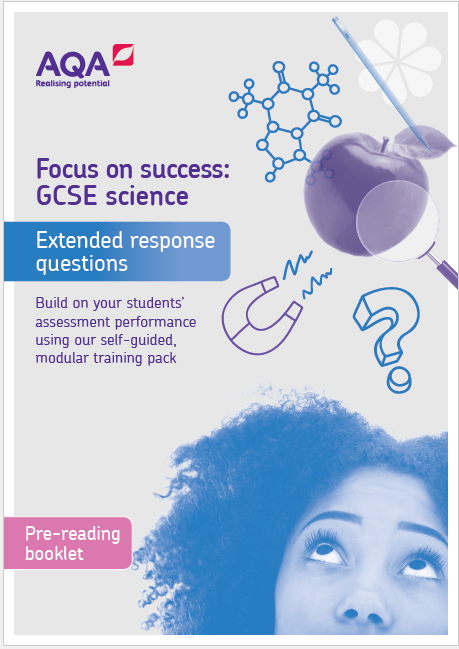 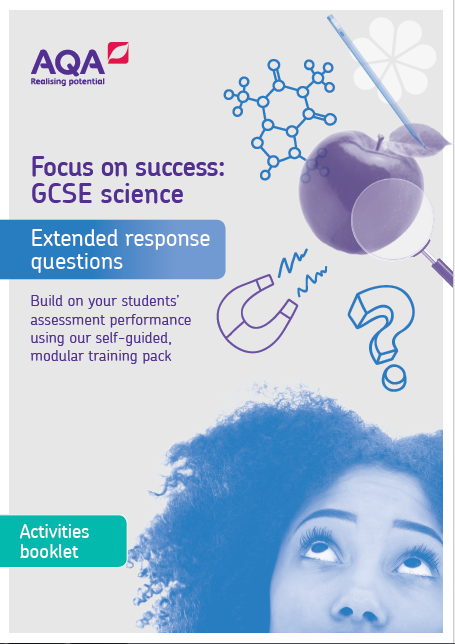 55
Copyright © AQA and its licensors. All rights reserved.
Any questions?
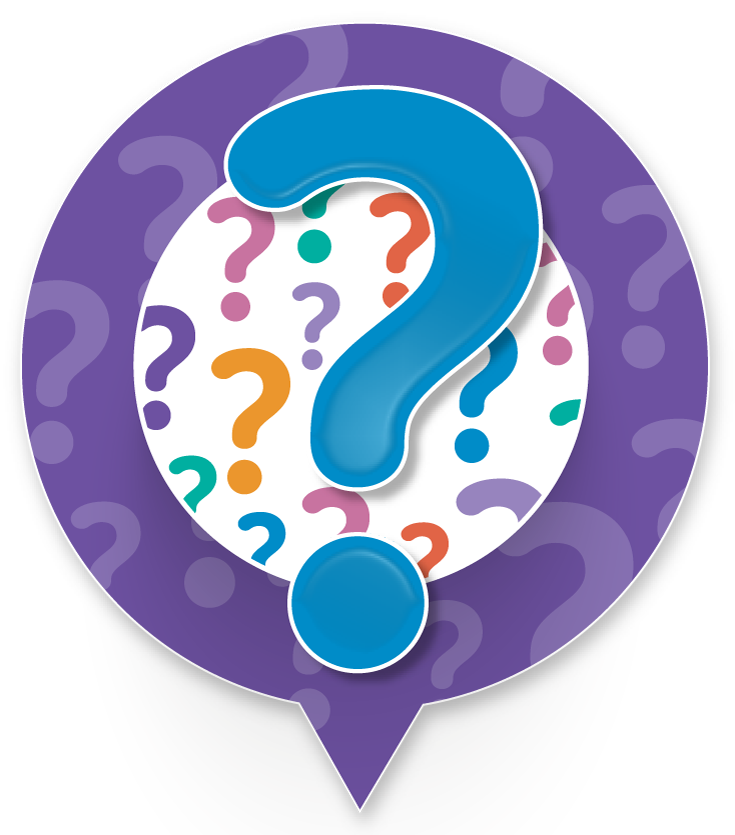 56
Copyright © AQA and its licensors. All rights reserved.
How did we do?
Please rate this session on the Sched Conference app.

Using the postcards provided, please write:
one thing you enjoyed about our session or will take away for your teaching
one thing you feel could be improved.

Please hand your postcard in as you leave.
57
Copyright © AQA and its licensors. All rights reserved.
Get in touch
For qualification information, resources and support, please visit: aqa.org.uk/science

Enquiries: 
Tel: 01483 477 756
Email:
gcsescience@aqa.org.uk
alevelscience@aqa.org.uk
58
Copyright © AQA and its licensors. All rights reserved.
Thank you
59
Copyright © AQA and its licensors. All rights reserved.